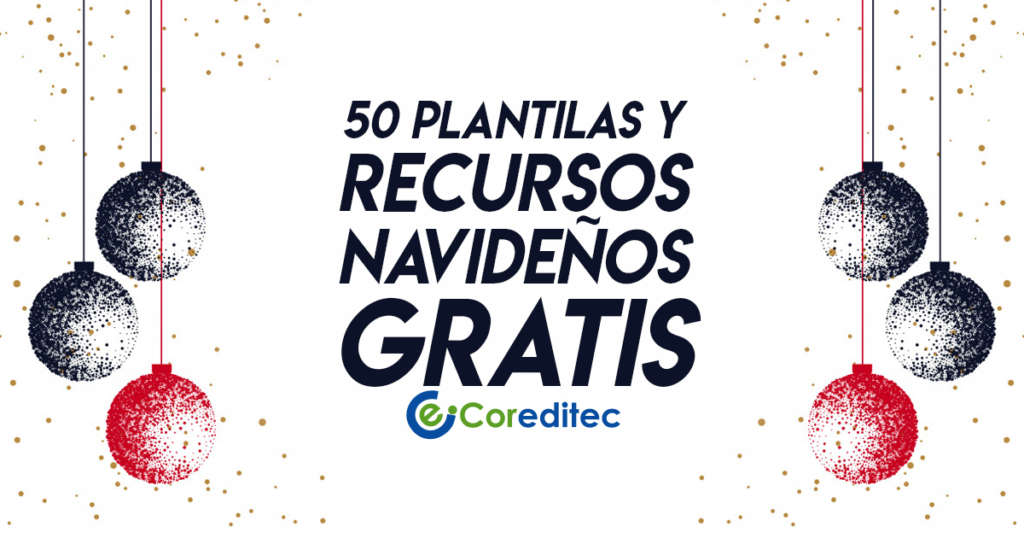 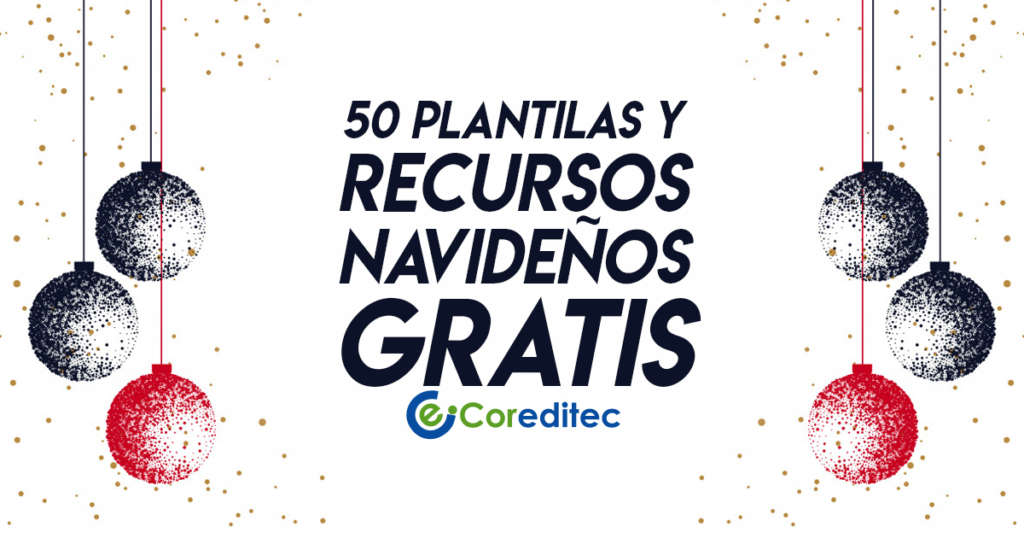 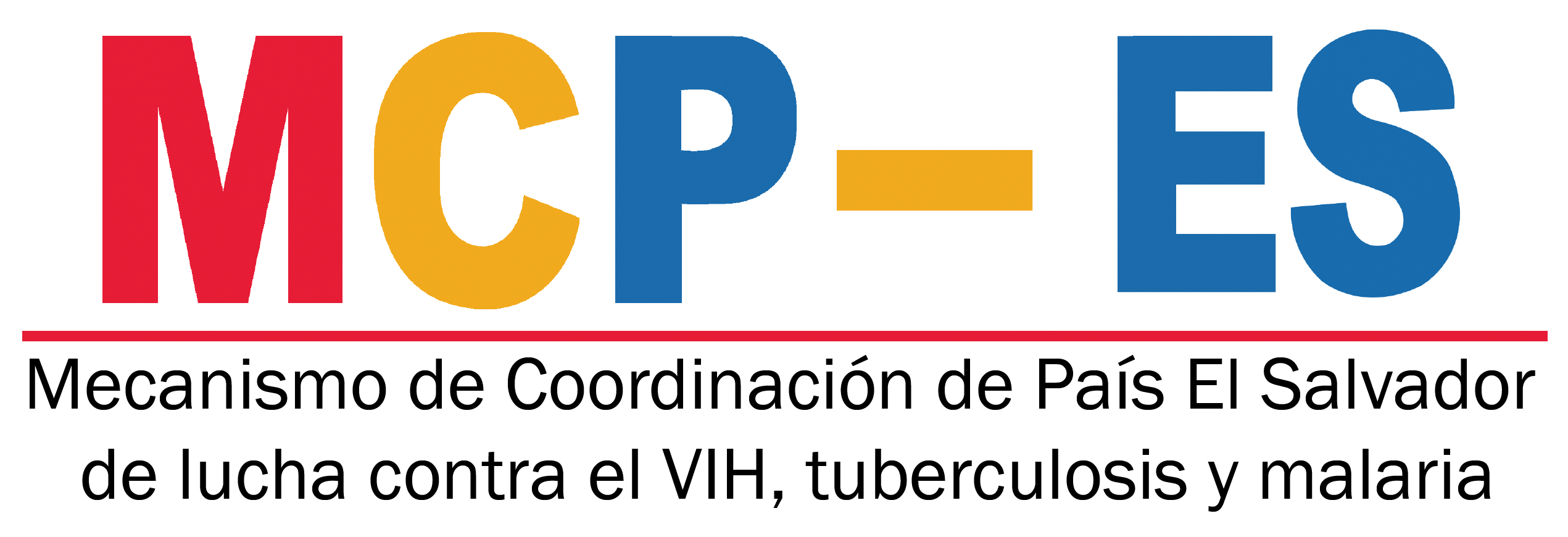 Calendario de actividades Año 2020
Lcda. Marta Alicia de Magaña
Directora Ejecutiva MCP-ES
Plenaria 07-2019
05/12/2019
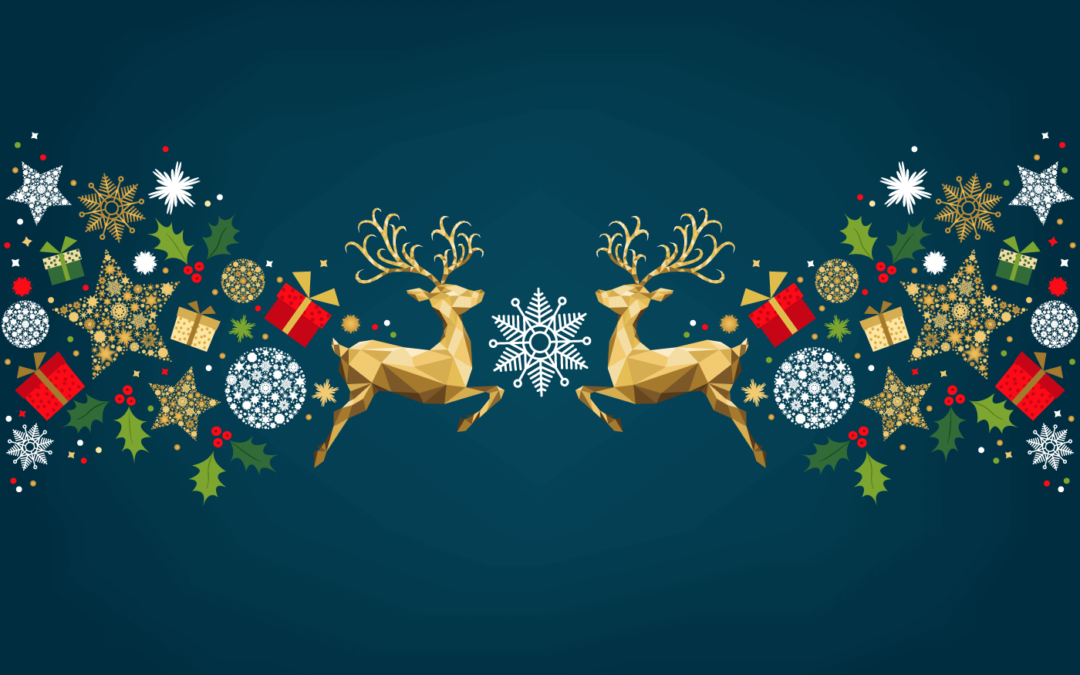 Programación Plenarias
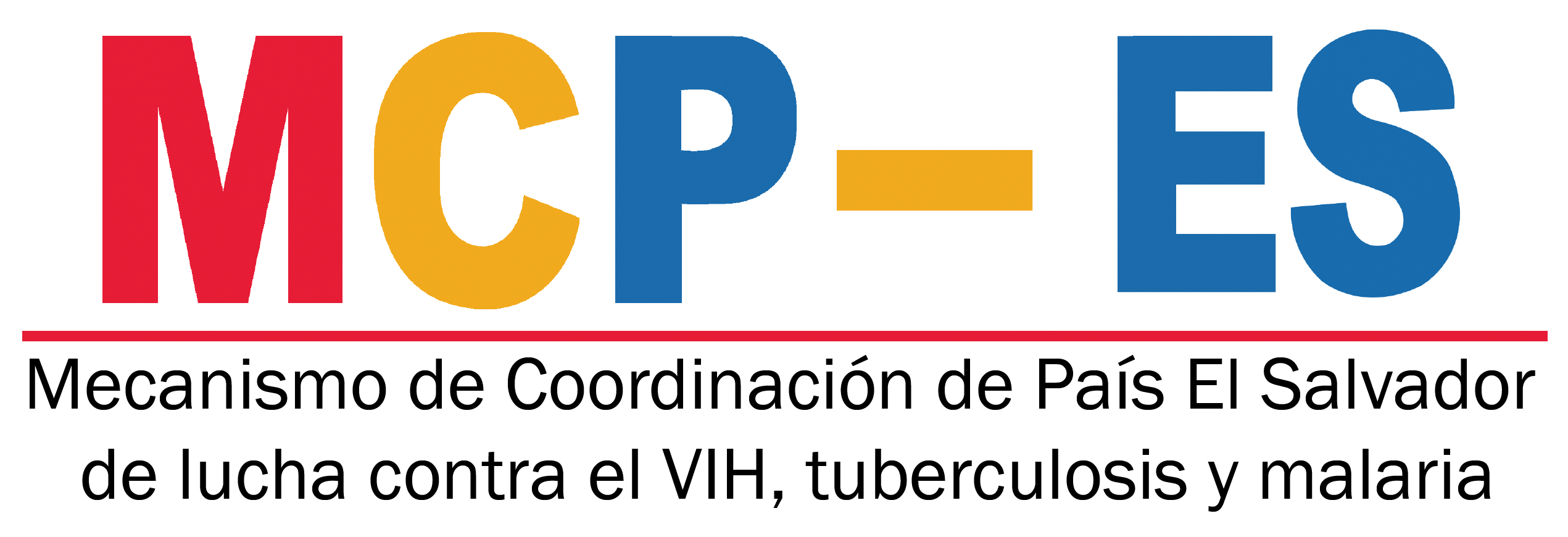 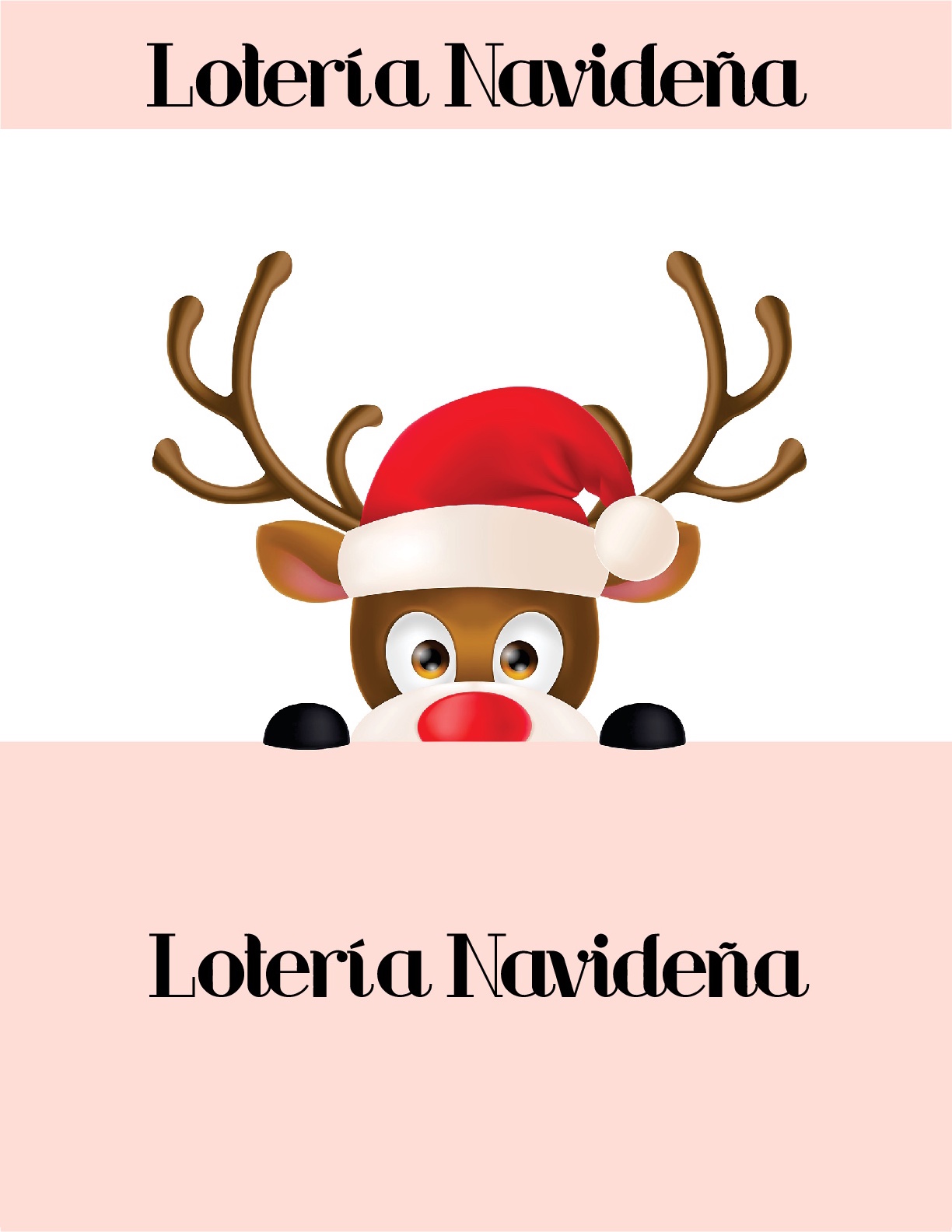 Programación Comités Permanentes
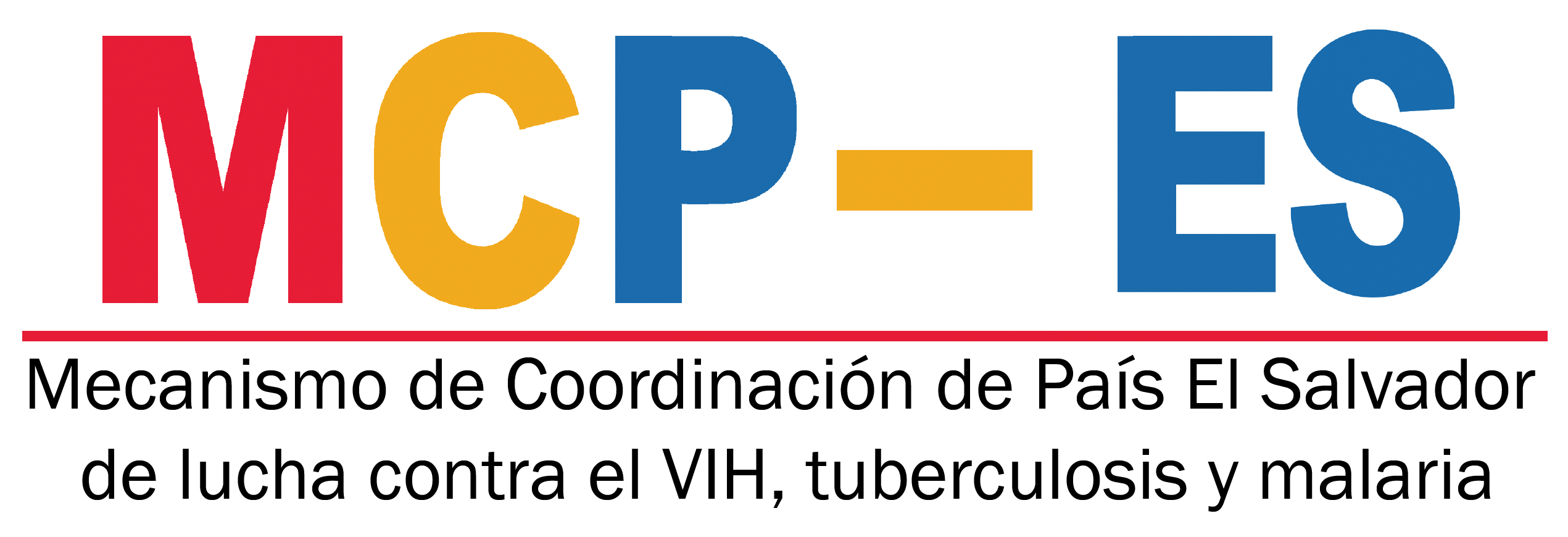 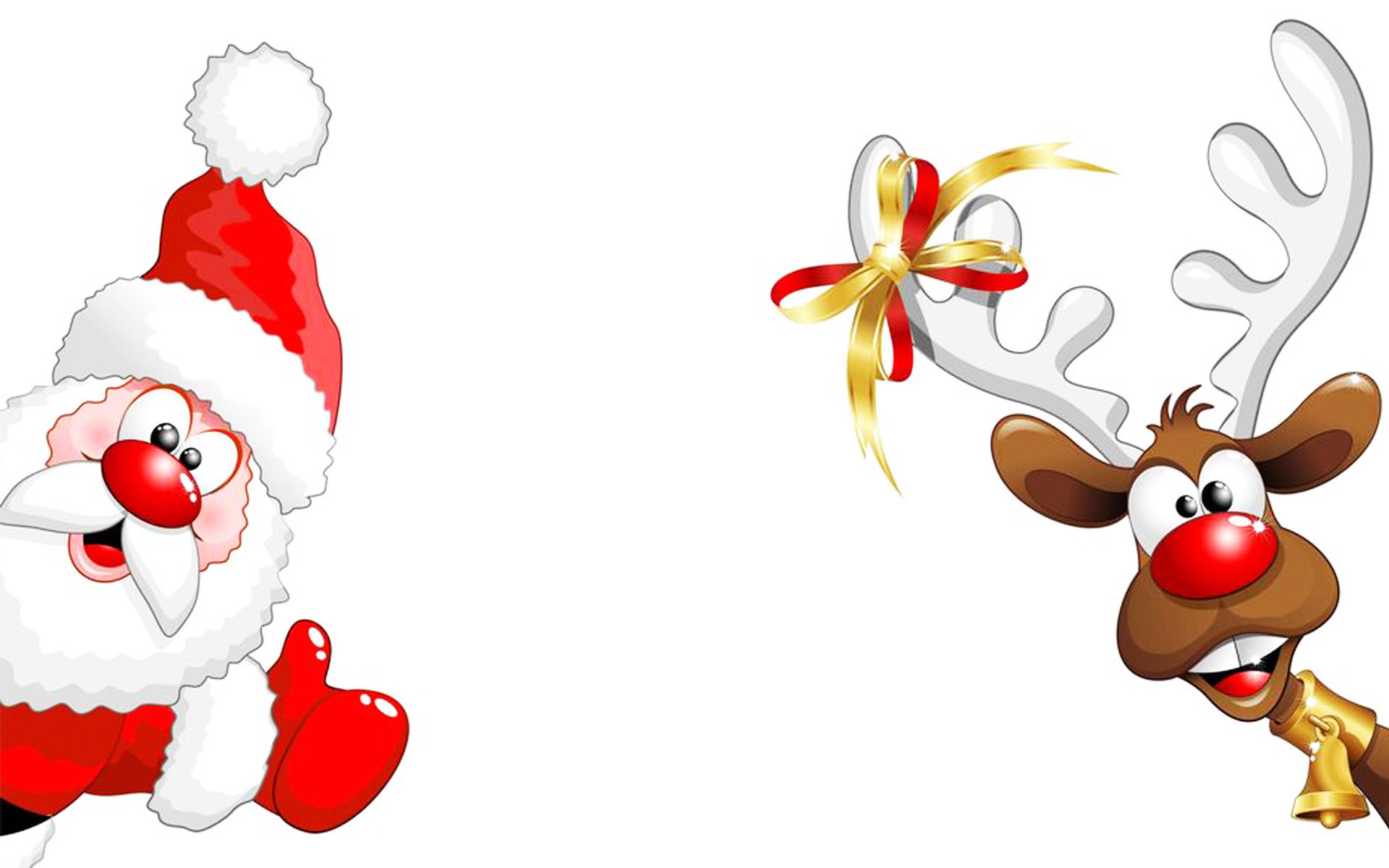 Programación Monitoreo
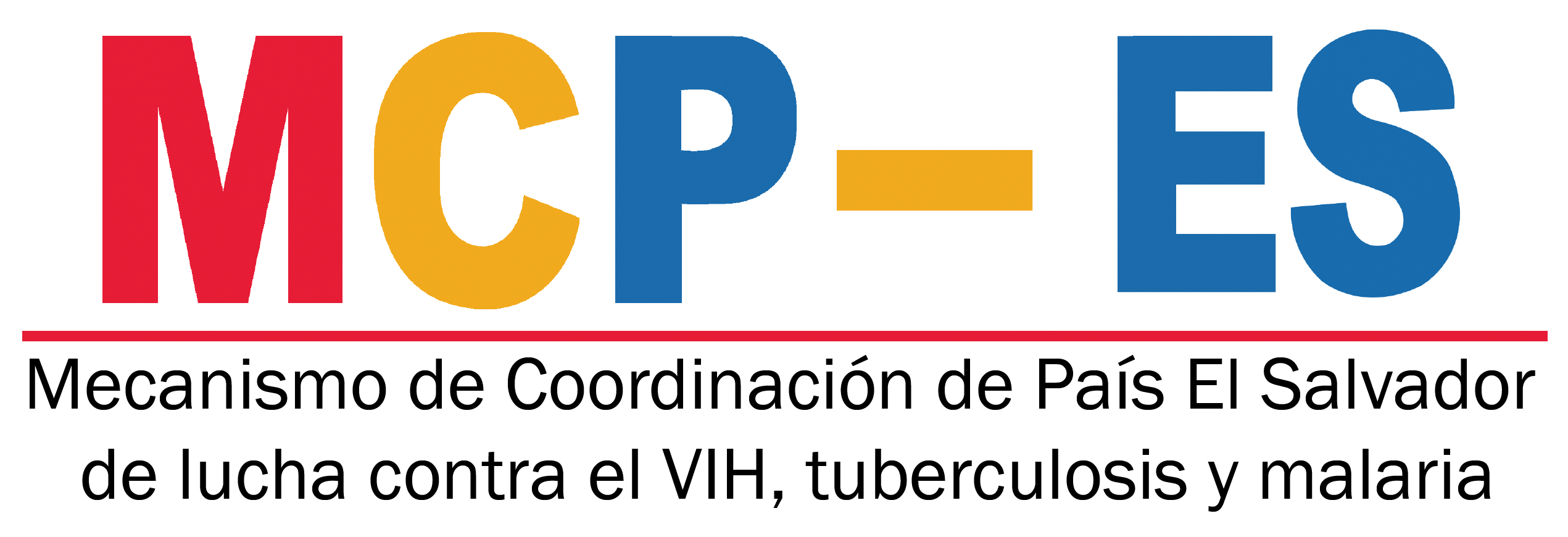 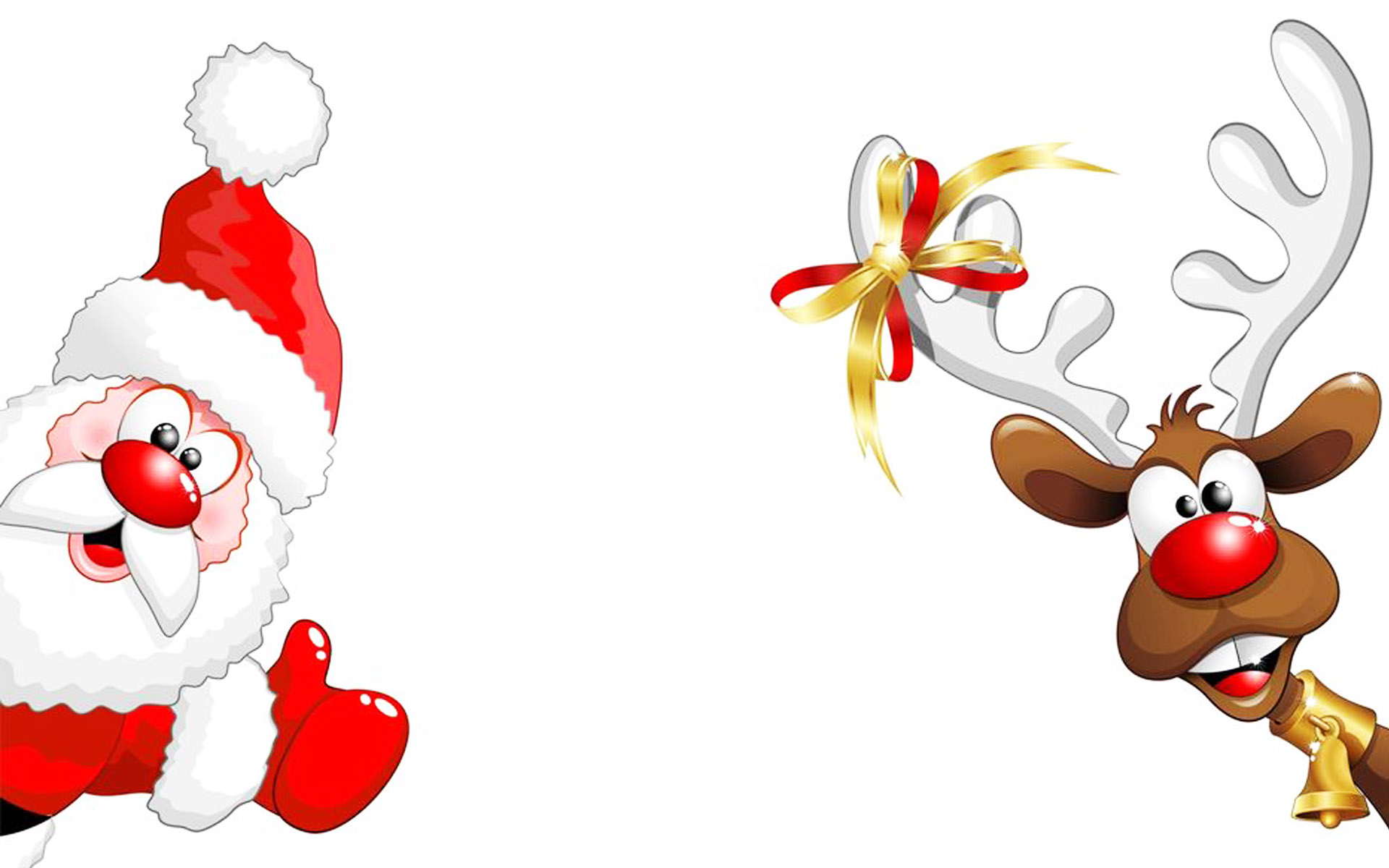 Fortalecimiento y Retiro
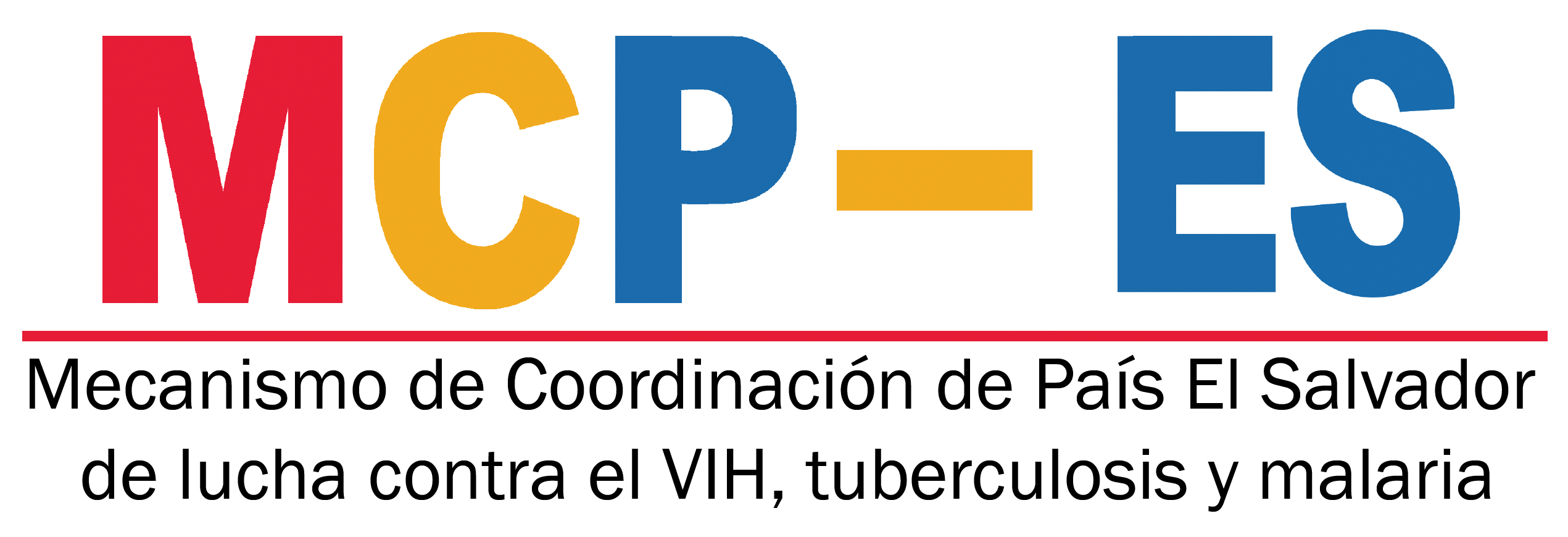 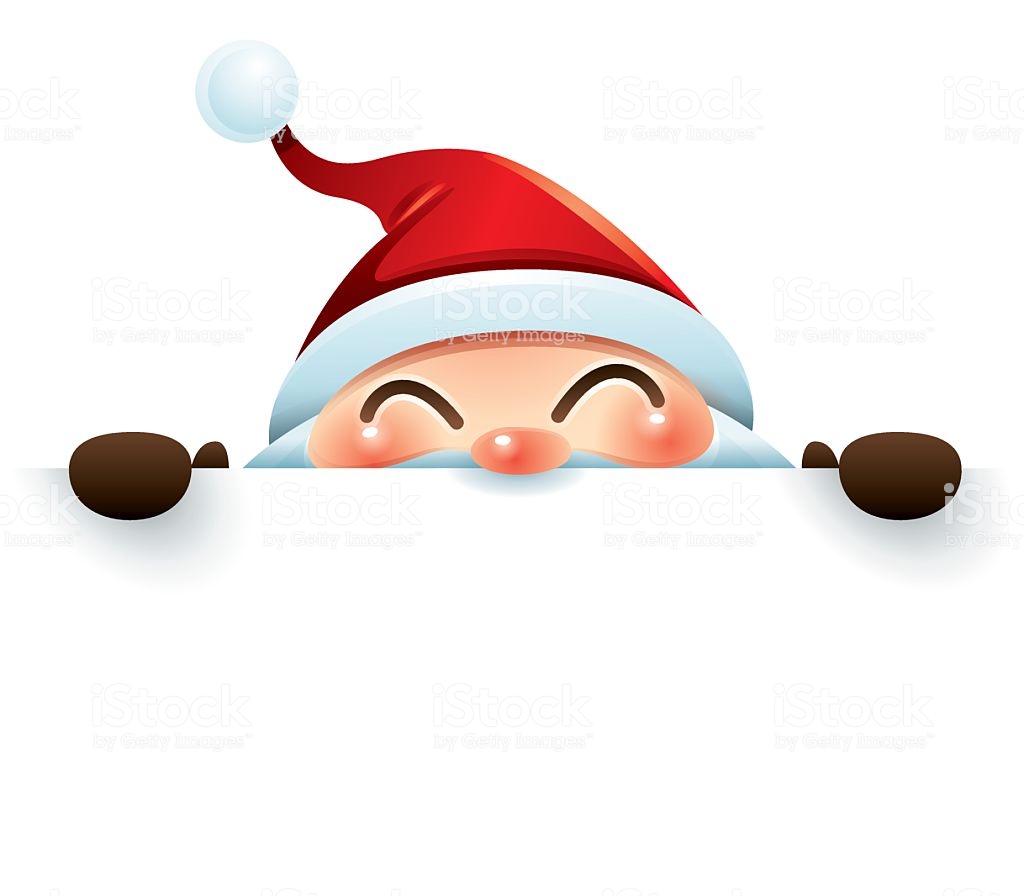 Presentación de informes
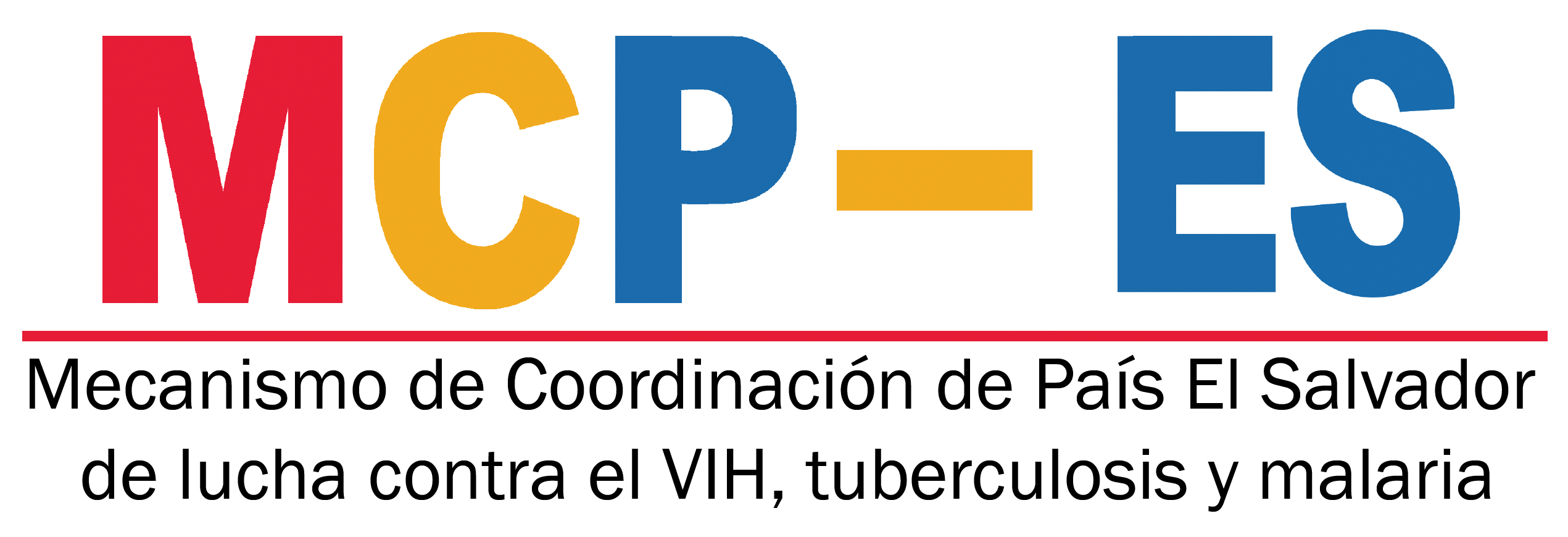 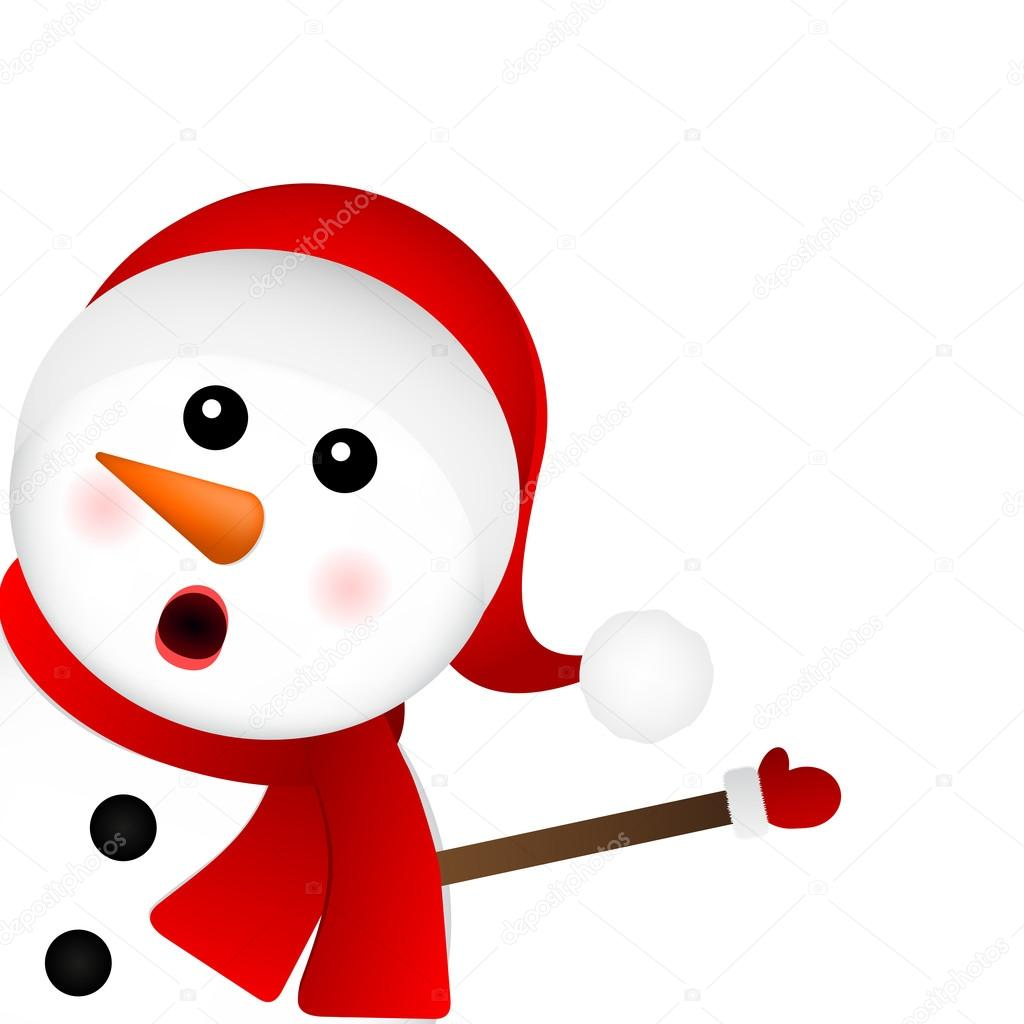 Seguimiento
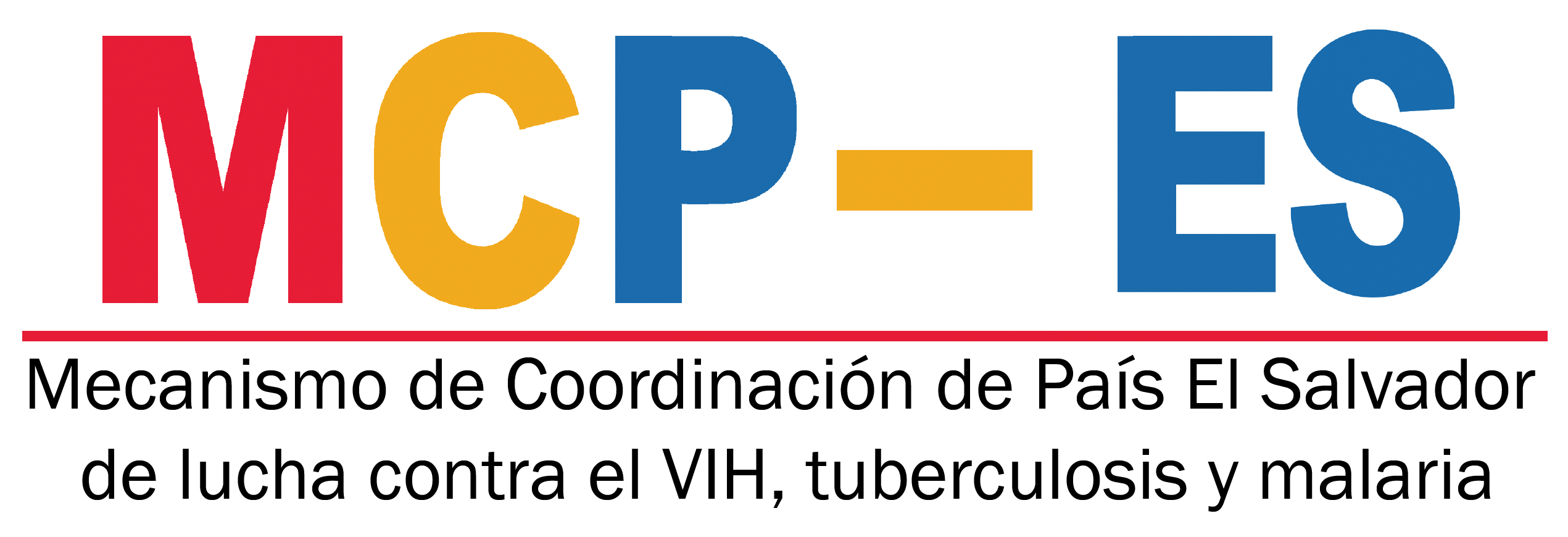 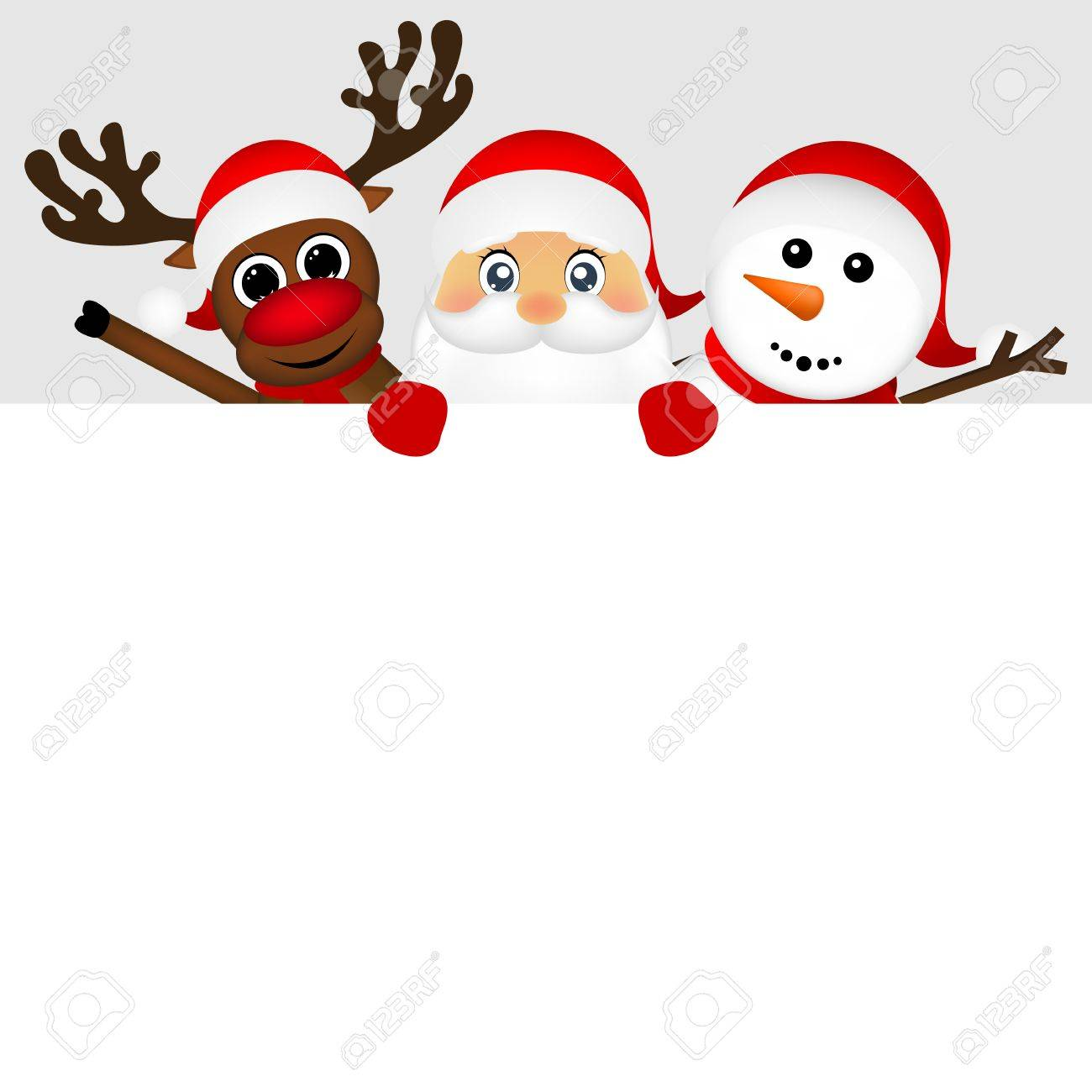 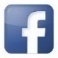 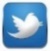 www.mcpelsalvador.org.sv                                 https://www.facebook.com/MCPES2002/                                 @MCPElSalvador
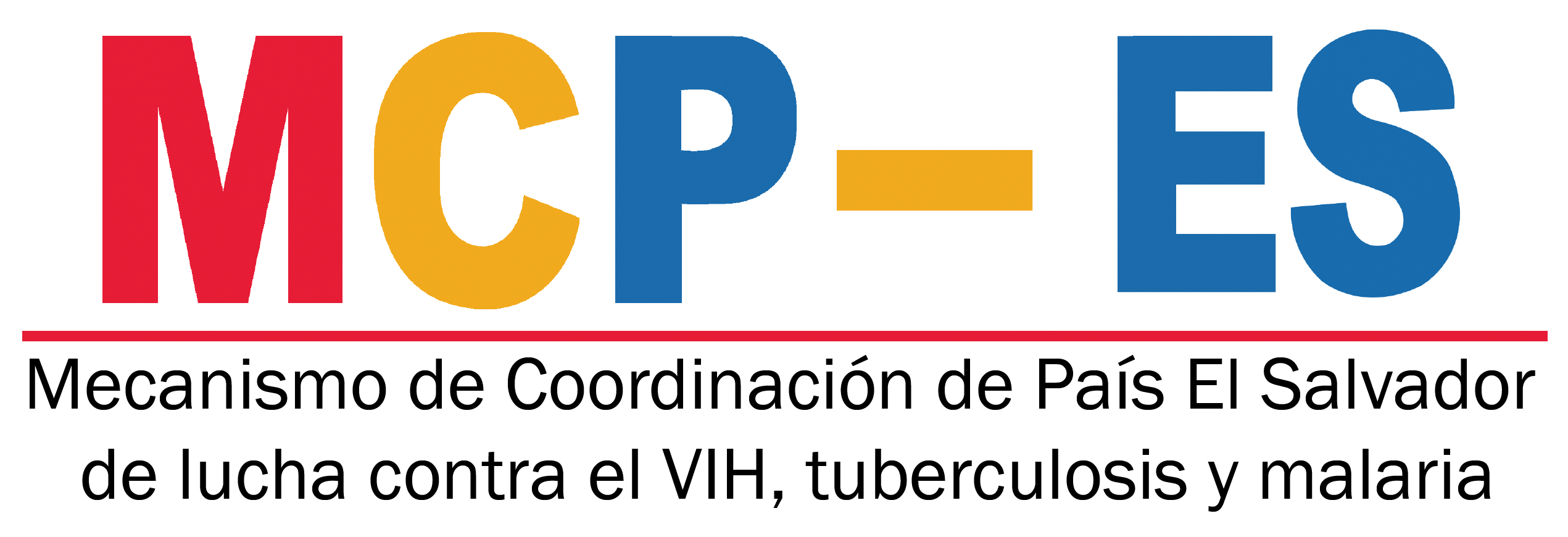 Contribuyendo a la respuesta nacional al VIH, Tuberculosis y Malaria en El Salvador.
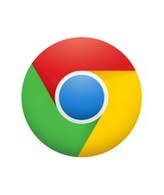